ASPEK KEUANGAN
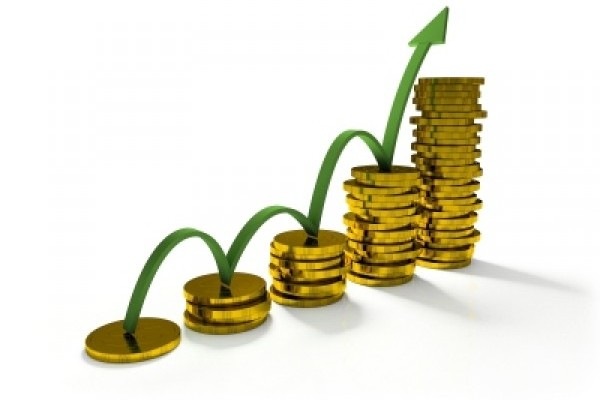 CAPAIAN PEMBELAJARAN
Mahasiswa memahami dan merancang secara umum mengenai aspek Keuangan
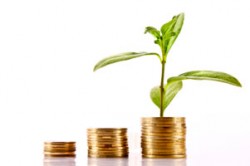 STRATEGI KEUANGAN START UP BUSINESS
Pengelolaan dan pengawasan catatan-catatan keuangan, perencanaan dan pengelolaan anggaran dalam rangka mencapai tujuan memaksimalkan keuntungan pemilik modal
ALAT PENGELOLAAN KEUANGAN
NERACA (BALANCE SHEET)
LAPORAN LABA RUGI
LAPORAN ALIRAN KAS (CASH FLOW STATEMENT)
NERACA
LAPORAN LABA RUGI
LAPORAN ARUS KAS (weekly/monthly)
MENGUKUR KELAYAKAN USAHA
ANALISIS TITIK IMPAS (BREAK EVEN POINT/BEP)
ANALISIS NET PRESENT VALUE (NPV)
INTERNAL RATE OF RETURN (IRR)
Fixed Cost vs Variable Cost
TOTAL COST = FIXED COST (FC) +VARIABEL COST (VC)
Rp
Variable cost
Fixed cost
Jumlah Unit
BEP (Break-Even Point)
Merupakan kondisi dimana nilai keuntungan bernilai nol atau nilai pendapatan sama besar dengan nilai biaya
BIAYA TETAP
BEP =
(HARGA – BIAYA VARIABEL PER UNIT)
Sales
Rp
Profit
Total cost
BEP
Loss
Jumlah Unit
NPV (Net Present Value)
Apakah usaha berpotensi menguntungkan di masa depan
Akumulasi nilai sekarang kas masuk dan kas keluar yang dihasilkan oleh suatu investasi
Semakin besar nilai NPV semakin prospektif suatu usaha
RUMUS YANG DIGUNAKAN
Dimana: 
CFt   = aliran kas yang diterima pada periode ke-t
	r 	= tingkat suku bunga yang berlaku
	t 	= periode waktu yang digunakan
ATAU
NPV = PV (Benefits) – PV (Cost)
IRR (Internal Rate of Return)
Merupakan cut off atau titik dimana nilai NPV usaha sama dengan nol
Pada nilai IRR, investasi akan berada pada posisi impas
Investasi yang layak  tingkat pengembalian harus > IRR
Dimana: 
CFt   = aliran kas yang diterima pada periode ke-t
	t 	= periode waktu yang digunakan
RENCANA STRUKTUR MODAL
Modal sendiri
a. Pemilik I
b. Pemilik II
c. dst. 

II. Modal pinjaman
PILIHAN RENCANA KELUAR
GO PUBLIC: Menjual perusahaan di bursa efek
AKUISISI: Perusahaan lain membeli peusahaan anda
PENJUALAN: Individu membeli perusahaan anda
MERGER: Bergabung dengan perusahaan yang ada
BUY-OUT: Satu atau lebih pemegang saham membeli saham dari pemegang saham yang lain
FRANCHISE: Mereplikasi konsep dengan memberi izin hak pada orang lain
SUKSESI: memberikan perusahaan pada generasi berikutnya
TUTUP: Operasi berakhir
REFERENSI
Abrahams, Rhonda. (2005), Business Plan In a Day, The Planning Shop, California, USA
Kasali, Rhenald, dkk. (2010), Modul Kewirausahaan, Jakarta Selatan: Penerbit Hikmah